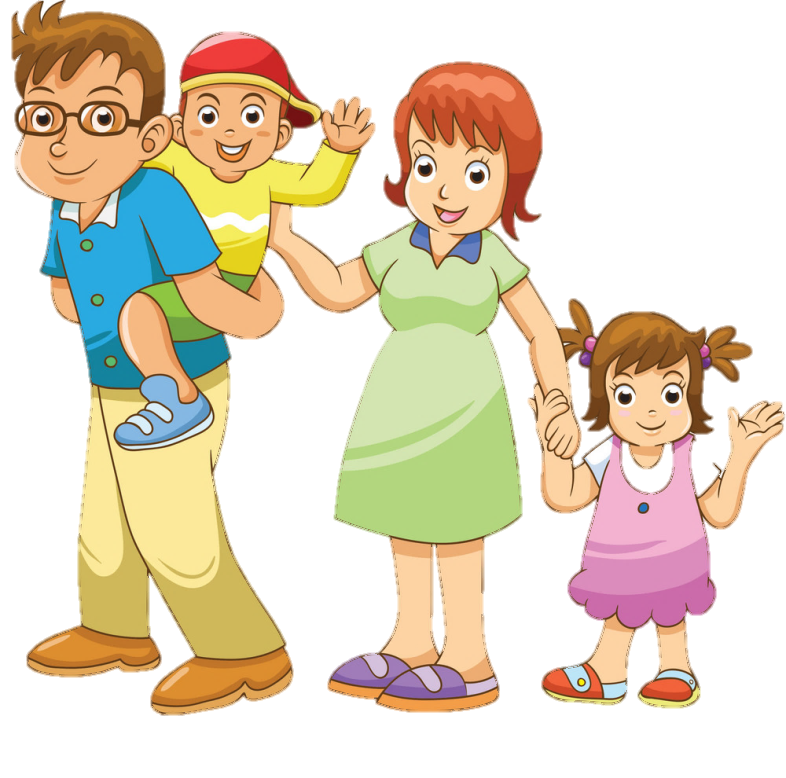 Я досліджую світ
1 клас
людина серед людей
Урок 30
Чому потрібно 
шанувати батьків?
Налаштування на урок
Настрій якого помідорчика співпадає з твоїм настроєм?
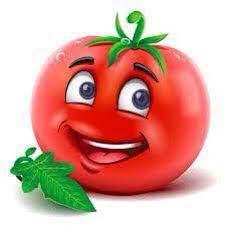 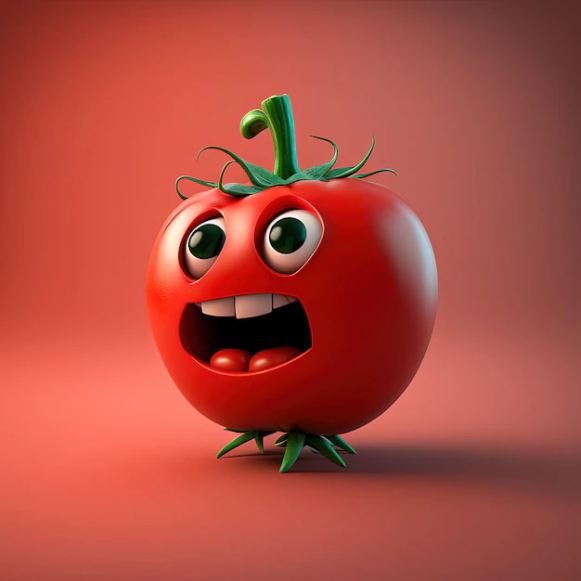 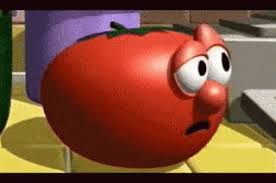 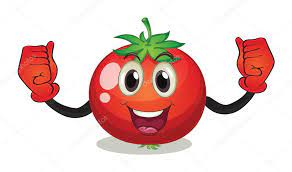 Який чудовий день!
Який сумний день!
Який цікавий день!
Який тривожний
день!
Вправа «Синоптик»
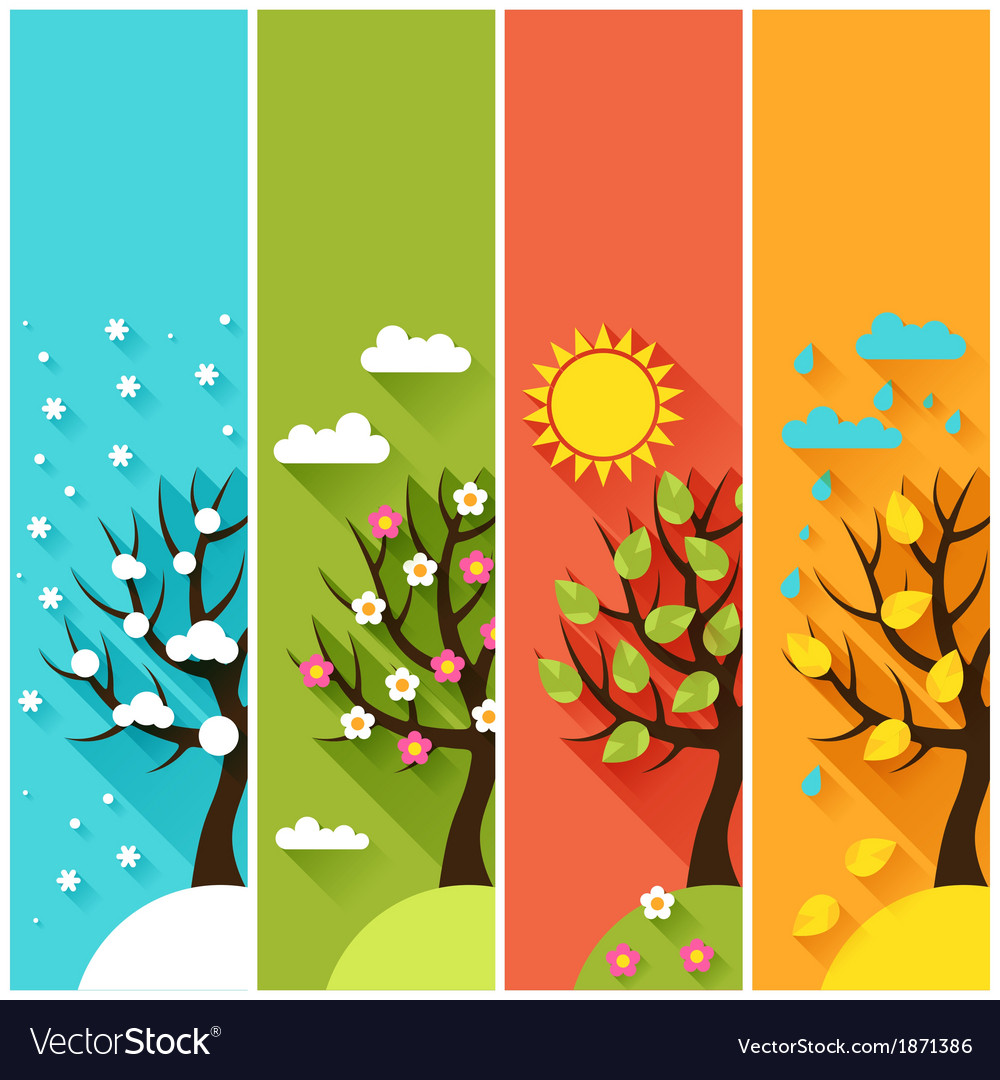 Яка зараз пора року?
Який місяць?
Яке число?
Який день тижня?
Вправа «Синоптик»
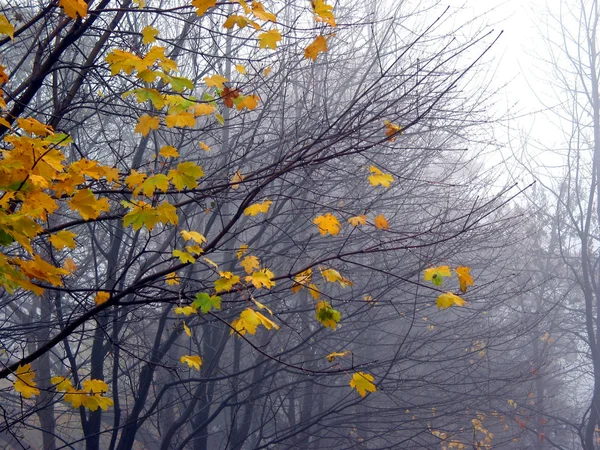 Який стан неба?
Тепло чи холодно надворі? 
Яка температура повітря?
Чи дує вітер? Якщо так, то сильний чи повільний?
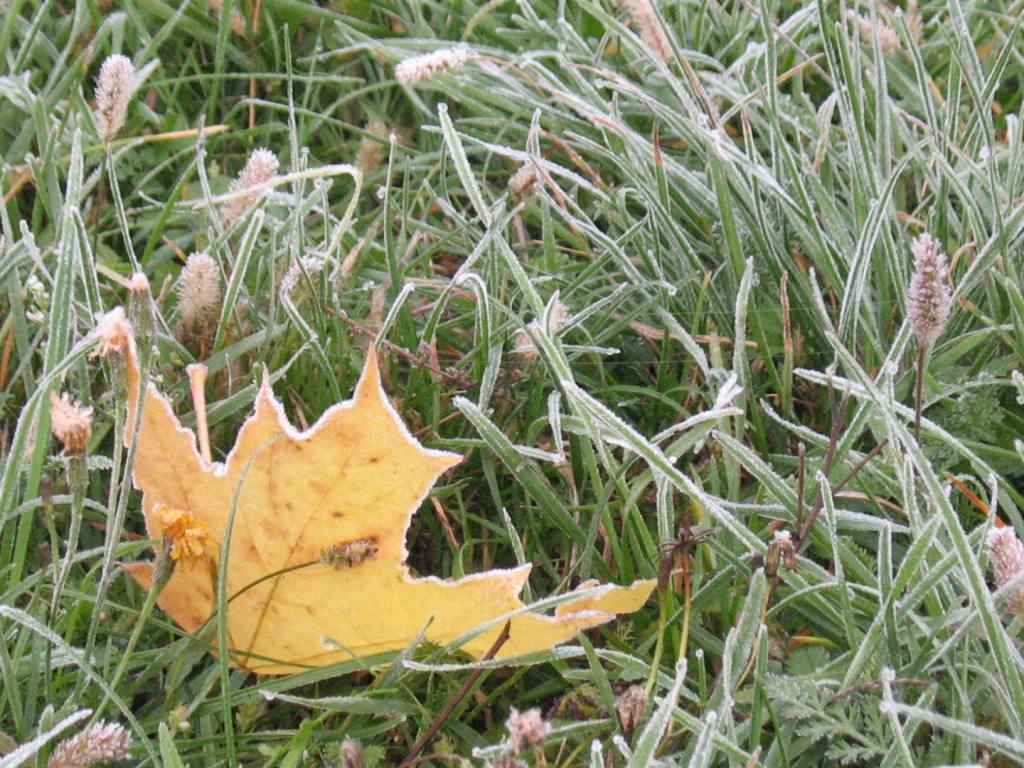 Чи були протягом доби туман, опади?
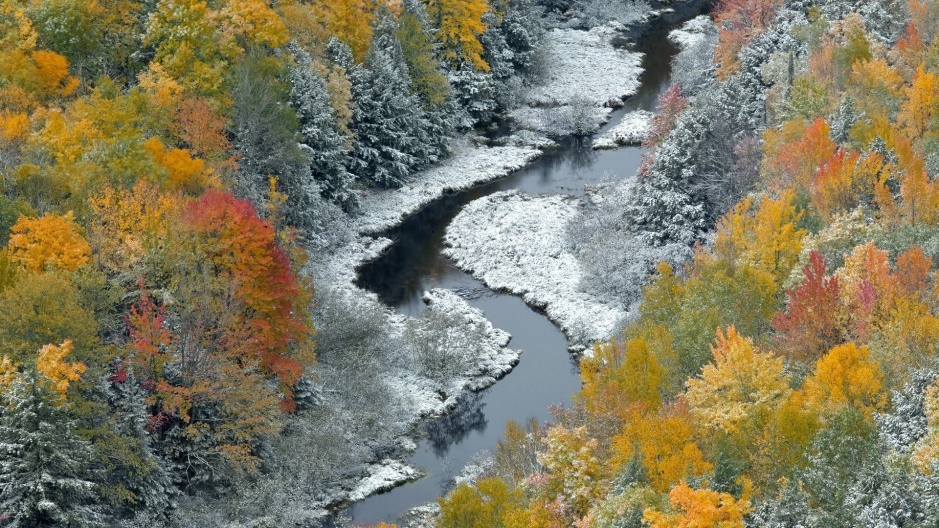 Листопад – 
зими брат
Слово вчителя
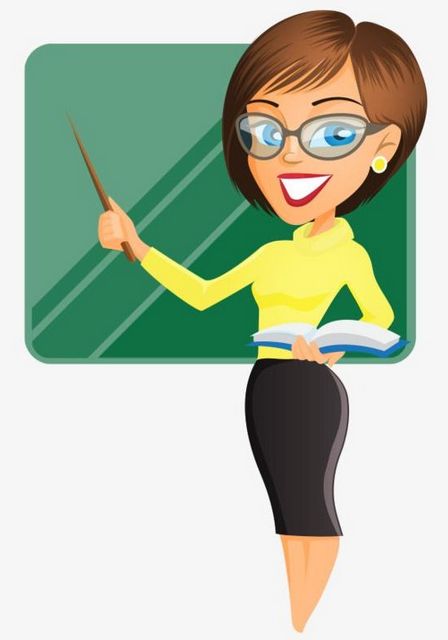 Уяви, що ти потрапив на безлюдний острів, де немає твоїх батьків. 
З якими незручностями ти зустрінешся?
Батьки подарували тобі життя.
З ними ти дізнаєшся, який прекрасний навколишній світ. 
Вони зігрівають тебе теплом і ласкою. 
Допомагають долати труднощі. 
Вони піклуються про тебе, 
Щиро радіють твоїм успіхам і перемогам.
Подумай, про що можуть розмовляти: дідусь із онуком; мама з донькою між собою. Театралізуйте ці діалоги
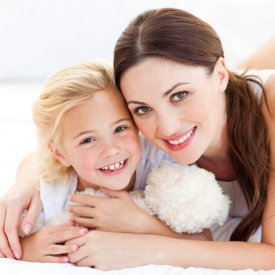 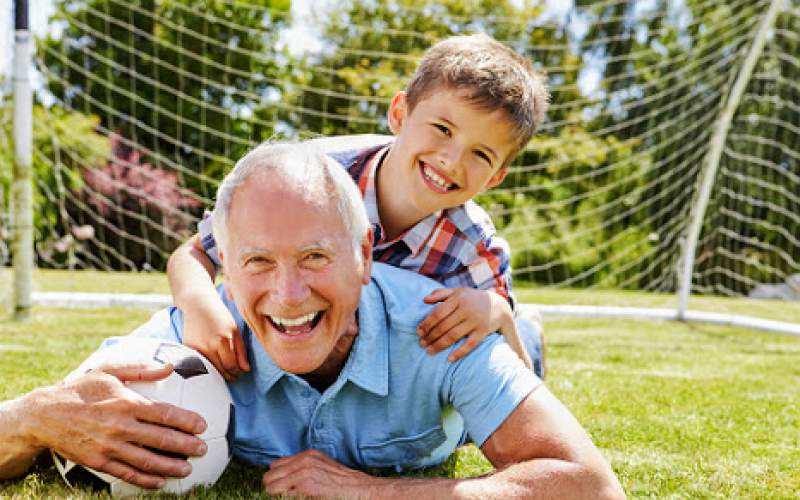 Подумайте, про що можуть розмовляти: тато із сином; два брати між собою. Театралізуйте ці діалоги
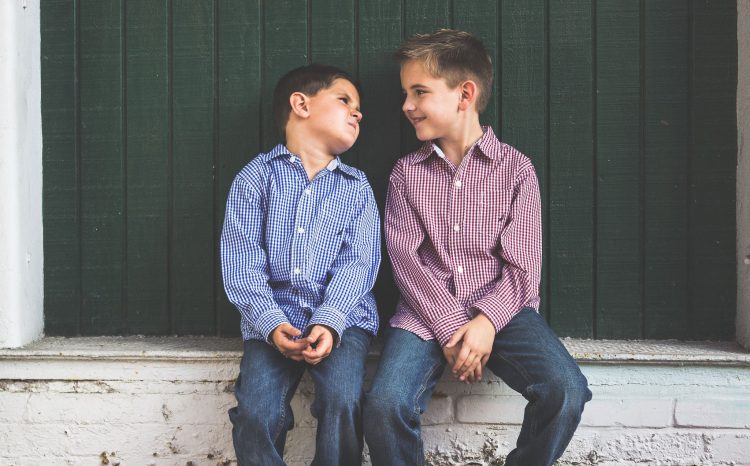 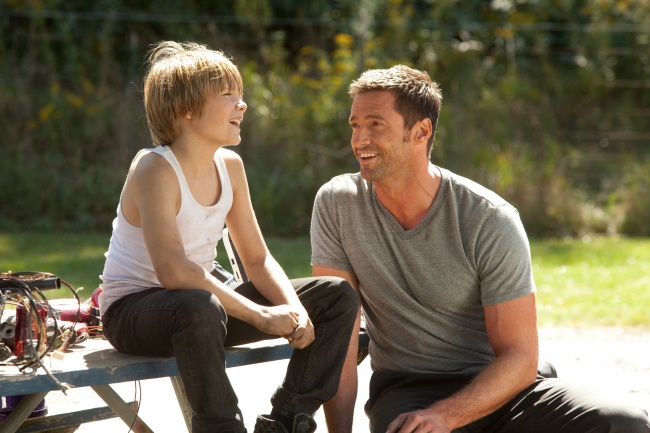 Поясни, як ти розумієш
Шануй батька та неньку, буде тобі кругом гладенько.
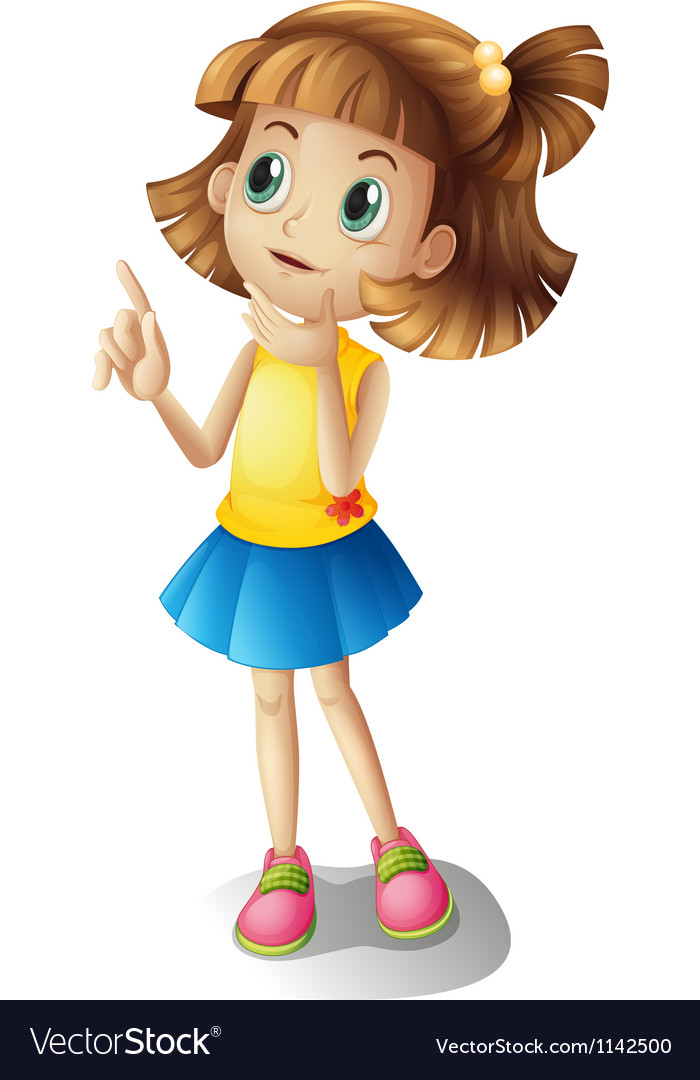 Чому маму називають ненькою?
Моя мама для мене…
Мій тато для мене…
Побесідуймо
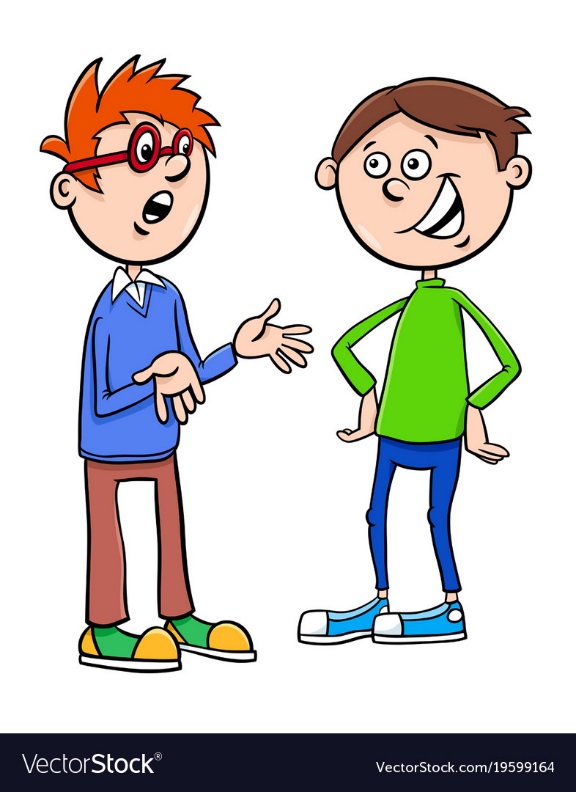 Скільки поколінь у твоїй родині? 
Хто – наймолодший? А хто найстарший?
Як ти звертаєшся до своїх рідних?
Що тобі найбільше подобається у твоїй родині?
А що не подобається і хочеться змінити?
Послухай вірш
Прислухайся, дитино,
до рідної матусі, 
якій дісталась ніжність 
і ласка від бабусі. 
Збери усі поради, 
не загуби нічого. 
Про тебе також скажуть: 
— Прислухайтесь до нього!
Прислухайся, дитино, 
до батьківського слова, 
що сповнене терпіння, 
турботи і любові. 
Прислухайся, дитино, 
до дідуся поради, 
бо й татові твоєму 
не раз він мудро радив.
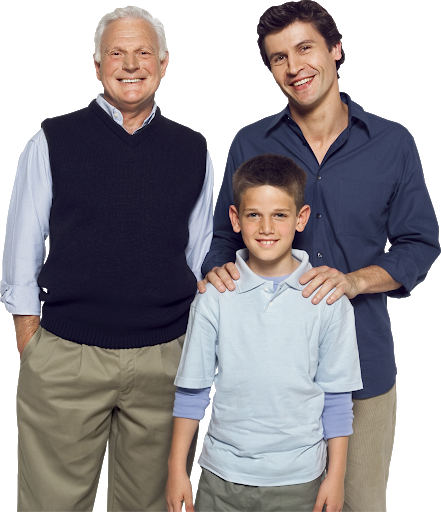 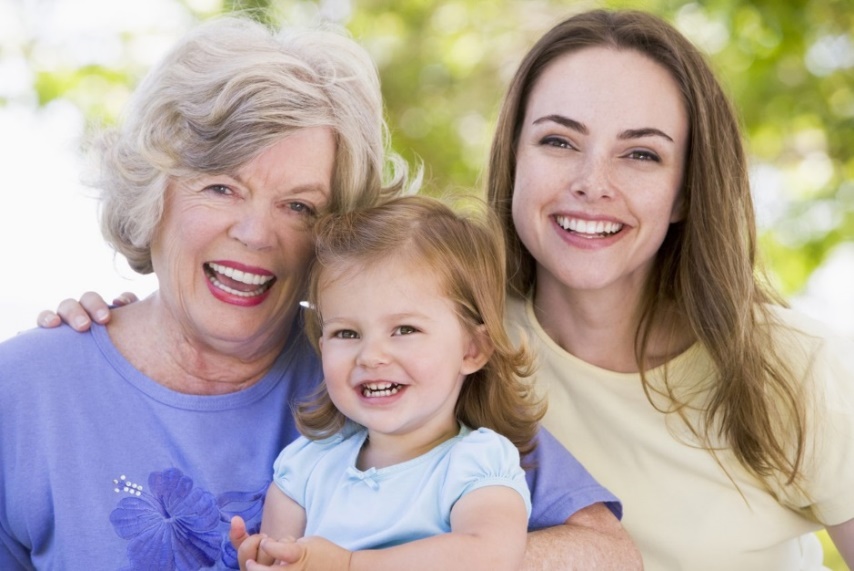 Які поради ти отримував від своїх батьків?
Які поради ти отримував від своїх дідуся та бабусі?
Роздивись картину Вікторії Кирдій. Вибери і обведи слова, якими можна назвати цю сім’ю?
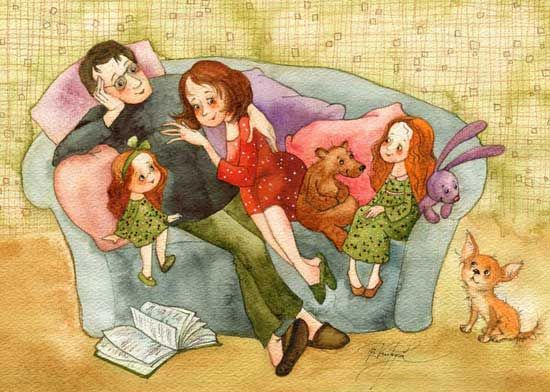 Велика
Мала
Щаслива
Добра
Весела
Дружна
Зошит.
Сторінка
28
А як увляєш щасливу родину ти? Намалюй
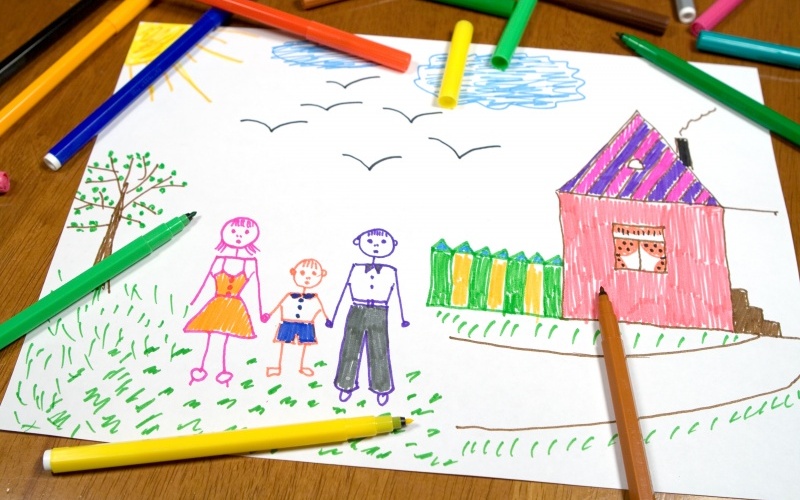 З розкиданих слів склади прислів’я
4
2
3
1
6
5
посієш, те
Що молодим
пожнеш.
старим
Зошит.
Сторінка
28
Цікаво знати
Маленькі дельфіни – найслухняніші діти. У перший рік свого життя, вони ніколи не відпливають від своєї мами. Вони повторюють за нею все, що вона робить. Вчаться добувати собі їжу і спілкуватися з іншими дельфінами.
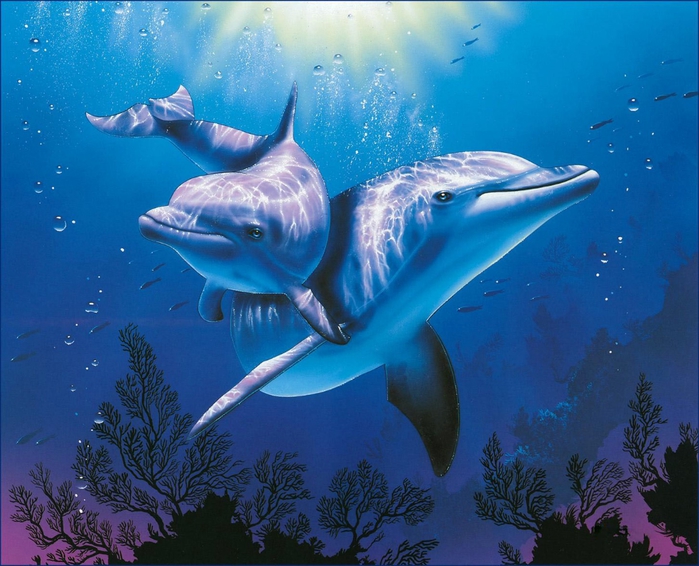 Рефлексія
Оціни свою роботу на уроці
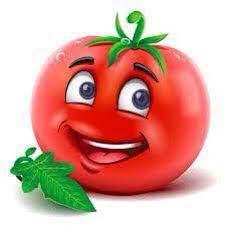 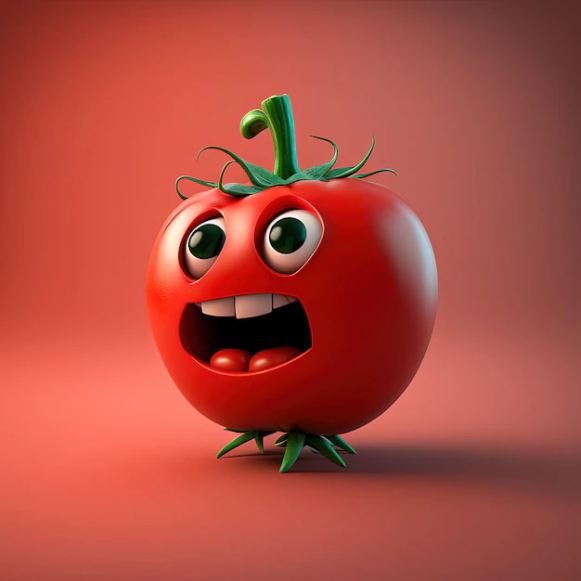 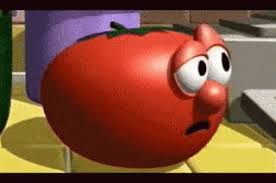 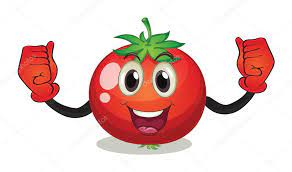 Я втомився/
втомилась
Було цікаво!
Було складно!
Було легко!